EMERGENCY ACTION PLANNING
A preparation guide for employees at West Virginia Wesleyan College
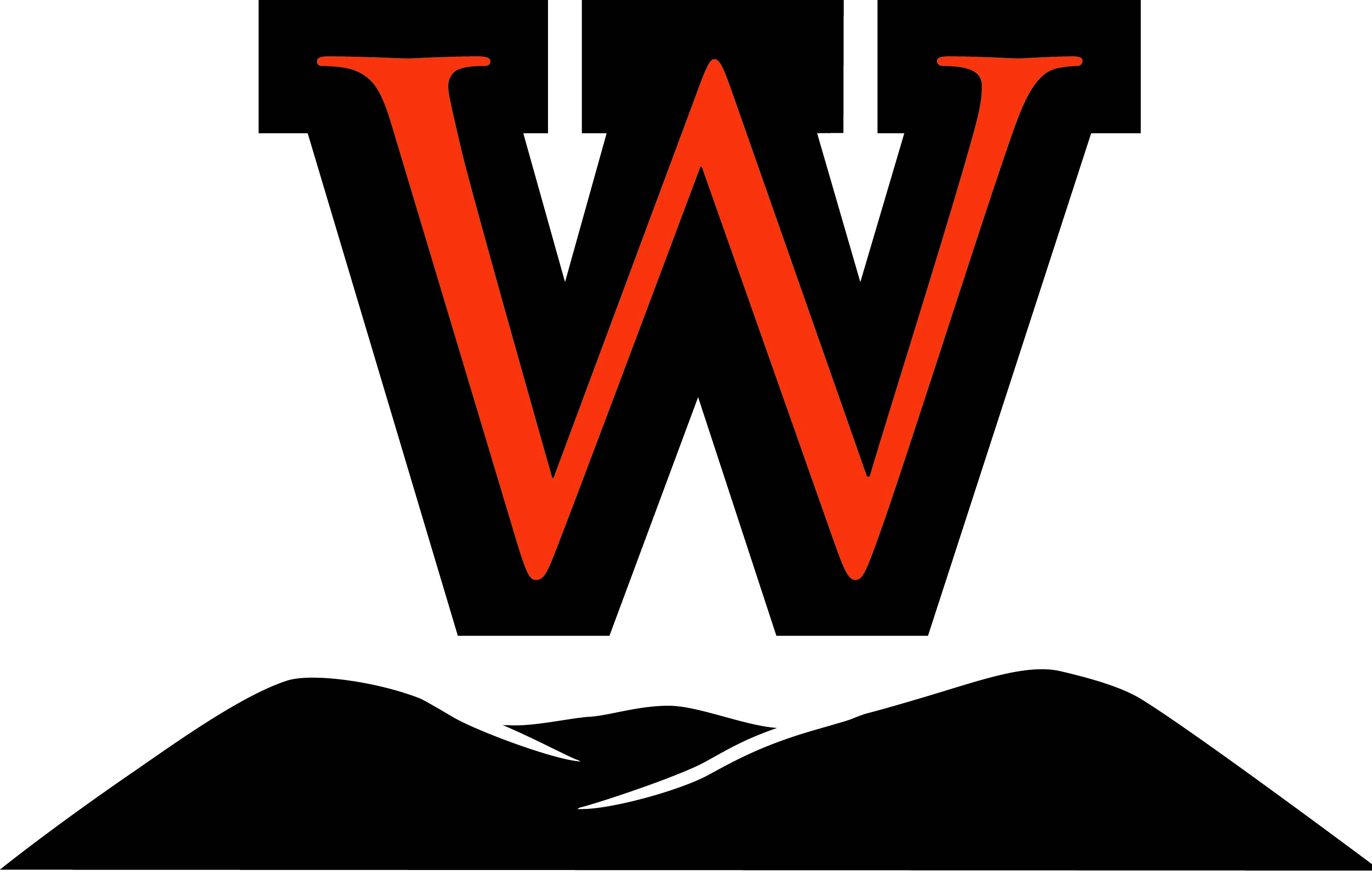 1
Summary
The Emergency Action Plan is a guide for all employees working at West Virginia Wesleyan College and used as a reference and a training tool to assist in preparing Faculty and Staff prepare for a potential crisis.  The guide focuses on three categories of responses:

Lockdown.
Shelter in Place. 
Evacuation.  

Denoting the roles of the CIRT Team and what actions facility occupants should follow during and after a crisis event is contained herein, as well as facility maps and imagery of primary and secondary evacuation locations.
2
Emergency Director and Emergency Coordinator
Emergency Director
All emergency operations shall be directed by the President, or designee, and the Emergency Coordinator.  In the absence of the President, the following line of succession will be put in place until the President is able to return to campus:

Interim President – James Moore
Vice President of Student Development – Alison Whitehair
Vice President of Academic Affairs – Lynn Linder
 
Emergency Coordinator 
Director of Campus Safety will coordinate major emergencies – Police, Fire, Natural disasters, etc.
Director of Physical Plant for Utility Failure - gas outages, water leaks, no power, and infrastructure failure
Director of Information Technology will coordinate all cyber threats in consultation with EIIA.
3
What to say to students in a crisis situation
Remember that students are likely to follow the lead of faculty/staff during an crisis situation.  What you say will have an impact on their behavior.

If possible, offer emotional support. This involves understanding, patience and encouragement.
Do not disparage feelings expressed, but point out realities and offer hope.
Emphasize the temporary nature of the situation. Explain that the crisis will pass.
Acknowledge that the situation is a serious matter and that everyone must work together and to watch out for each other.  
If anyone is wounded assign two or three students to assist them.
Encourage students to take several deep breaths and to focus on breathing to slow their heart rate, if necessary.
4
How to trigger an emergency response for help:
Make sure your contact information is up-to-date for all campus offices and your building coordinator. Call 911 for all very serious incidents of concern and then security office. Ext 8011
Notify John Bohman of the incident
Security will quickly send information to the Emergency Director/Coordinator to coordinate a response.
What information will be needed to facilitate a quick response:
Nature of the emergency and specify details and location 
Injury report of those in need
Who is missing from your building during a major incident of concern, such as a fire or active shooter
Basic damage report of equipment and structural issues of concern 
Make notes and remain available if the police would like to speak with you as a first-hand witness
Wait for further instructions from the Critical Incident Response team of next steps to follow.  John Waltz is our communications director.
5
UNDERSTANDING DIFFERENT RESPONSE PLANS
LOCKDOWN

Armed Intruder
Intruder posing threat
Violence occurring onsite
Violent person or incident nearby
Notification of Person On route to commit violence
EVACUATION/RELOCATION 

Fire 
Hazardous Chemical 
Natural Gas Leak 
Long-term Utility Outage 
Bomb Threat
Earthquake
Aftermath of an Active Shooter Incident 
Severe Weather 
Academic Dean will provide guidance and communications through EMO system.
Winter Storm 
Flooding
SHELTER-IN-PLACE

Hazardous Chemical
Short term Utility Outage
Tornado Warning
Severe Thunderstorm Warning
*If warranted, campus personnel may be asked to transition through the three responses as the situation on the ground changes or moves to a different phase
6
EMERGENCY ACTION PLANNING
A preparation guide for employees at West Virginia Wesleyan College
LOCKDOWNS
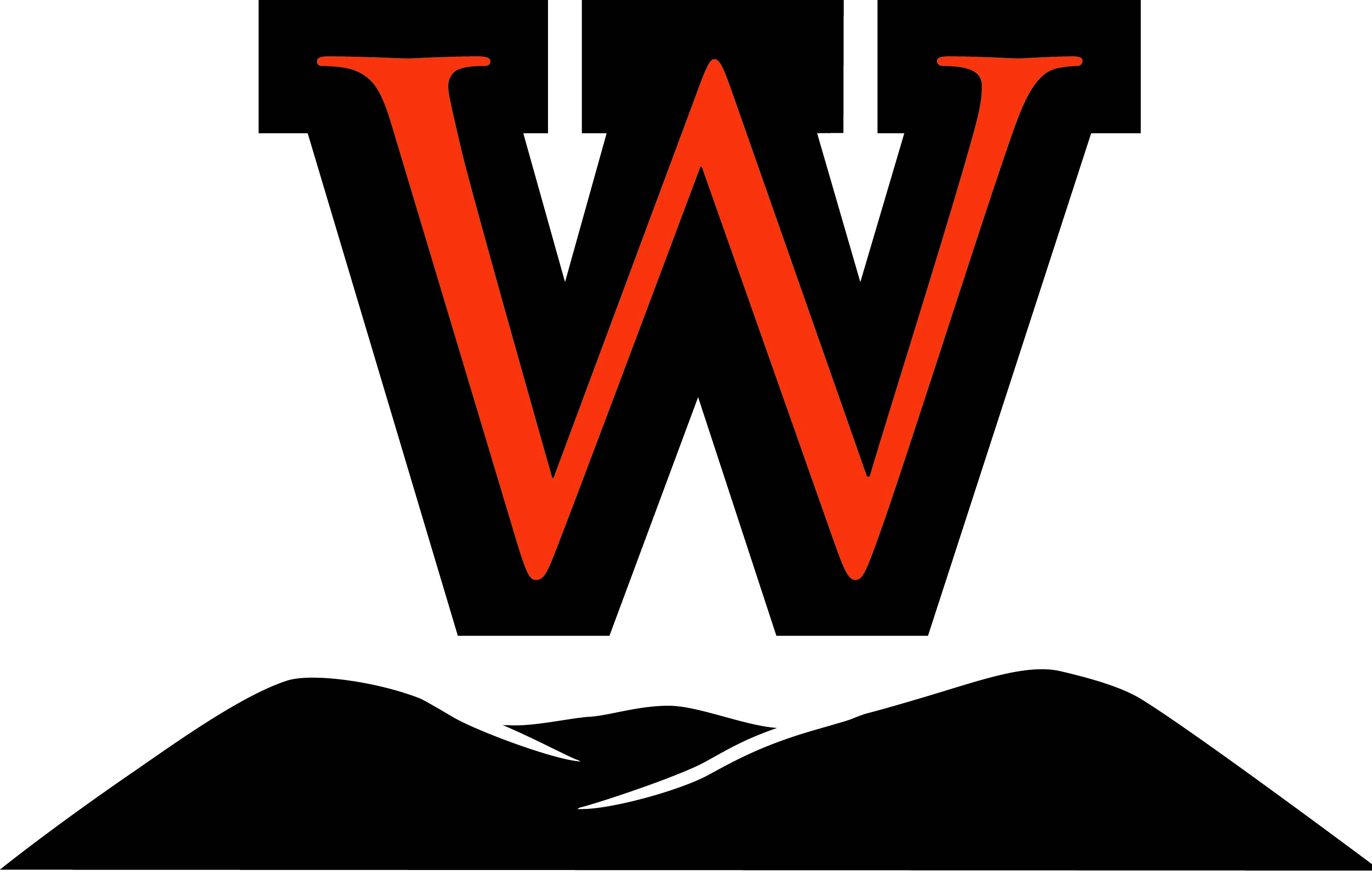 7
LOCKDOWN DEFINITION
Those conditions requiring complete separation and protection of occupants from any issue of concern regarding an existing internal or external situation that could directly threaten their safety.

An emergency LOCKDOWN is declared when, in the opinion of Emergency Director or Coordinator,  a situation exists that threatens the safety of occupants and requires staff and visitors to remain in their respective office locations with doors shut and locked if possible.  The primary objective is to protect occupants from danger.

During a LOCKDOWN, doors should be locked, and no one should leave or enter the room.  

LOCKDOWN should continue until the Emergency Director announce ALL CLEAR.
8
LOCKDOWN TYPE OF INCIDENTS
Armed Intruder
Intruder Posing Threat
Violence occurring onsite, violent person or incident nearby
Notification of person en route to commit violence
9
ASSESS OPTIONS FROM RUN, HIDE, FIGHT
NOTIFICATION TO CAMPUS
NOTIFICATION POLICE EVACUATION
LOCKDOWN RESPONSE FLOW CHART FOR EMPLOYEES
Determine the most reasonable way to protect your own life.  
*If unsure use lockdown option
Emergency Director
Faculty & Staff Response to 
Police Evacuation
ACT
ACT
ACT
Armed Intruder  or 
Intruder 
Posing threat
Announces all clear 
if safe to do so.
Remain calm and follow officers instructions
Faculty & Staff 
Run Response
Faculty & Staff 
Hide Response
Faculty & Staff 
Fight Response
Look for additional communications from the President or leadership after the all clear if given for additional instructions or update from the incident
Put down any items in your hands and immediately raise hands and spread fingers
Lock interior doors 
of offices
Apply fight back measures if discovered and there is no escape
Flee danger if situation dictates
NOTIFY
Remain quiet and stay low
Remain quiet and stay low and silence your phone
Discoverer notifies Security or onsite Emergency Director &/or  Emergency Coordinator – 
Call 911 if Warranted
Act as aggressively as possible against the attacker
Keep your hands visible and do not carry anything in your hands
Avoid making quick movements towards police officers
Hide behind large items
Avoid pointing and screaming or yelling
Follow the instructions of any Police Officers or Campus Safety
Apply fight back measures if discovered and there is no escape
Grab items that can be used as a weapon
ACT
Do not stop to ask officers for help or direction when evacuating building.  The situation could be active as they clear an area
ACT
Yell for help while in fight mode
Please do not speak with the Media. You might be contacted by a local reporter. The college will provide an official statement
Report to the evacuation center
Look for Emergency Alert messages and follow instructions
Provide witness statements to Evacuation Coordinator or 
Police as directed
ASSESS
Look for the police or Security Officer and be cautious to reveal your location
10
HOW TO RESPOND IF AN ACTIVE SHOOTER/ATTACKER EVENT OCCURS
Remember Run, Hide, Fight Strategies 

An active shooter is an individual actively engaged in killing or attempting to kill people in a confined and populated area, typically through the use of firearms. Victims are generally selected at random.  The event is unpredictable and evolves quickly.  Therefore, determine the most reasonable way to protect your own life based upon Run, Hide, Fight training. 

Remember that students are likely to follow the lead of faculty/staff during an active shooter situation.  Be a leader for the students around your area.
11
Run, Hide, Fight
RUN - Take note of the two nearest exits in any facility you visit

Have an escape route and plan in mind
Leave your belongings behind
Help others escape, if possible
Prevent individuals from entering an area where the active shooter may be
Keep your hands visible and do not carry anything in your hands
Follow the instructions of any police officers 
Call 911 when you are safe
12
Run, Hide, Fight
HIDE 
If evacuation is not possible, find a place to hide where the active shooter is less likely to find you. 

Your hiding place should:
Be out of the active shooter's view
To prevent an active shooter from entering your hiding place:
Lock the door
Blockade the door with heavy furniture

If the active shooter is nearby:
Silence your cell phone and/or pager
Turn off any source of noise (i.e., radios, televisions)
Hide behind large items (i.e., cabinets, desks)
Remain quiet

 If evacuation and hiding out are not possible:
Remain calm
Dial 911, if possible, to alert police to the active shooter's location
If you cannot speak, leave the line open and allow the dispatcher to listen
13
Run, Hide, Fight
FIGHT 
As a last resort, and only when your life is in imminent danger, attempt to disrupt and/or incapacitate the active shooter by:

Acting as aggressively as possible against him/her
Throwing items and improvising weapons
Yelling
Committing to your actions
Some descriptions and content on Run, Hide, Fight are taken directly from the Department of Homeland Security for how to properly respond in an active shooter or attacker situation.
14
INFORMATION YOU SHOULD PROVIDE TO POLICE OR 911 OPERATOR
Location of the active shooter 
Number of shooters 
Physical description of shooters 
Number and type of weapons held by shooters 
Number of potential victims at the location
15
What To Do If You are a Hostage:
Be patient.  Time is on your side.  Avoid drastic action.
The initial 45 minutes are the most dangerous.  Be alert.  
Don’t antagonize the captor.
Don’t speak unless spoken to and then only when necessary.  
Always maintain eye contact with the captor, if possible, but do not stare. 
Try to rest.  Comply with instructions as best you can. 
Be observant.  You may be released, or you may escape; the personal safety of others may depend on your memory.
Be prepared to answer the police on the phone.  If medications, first aid, or restroom privileges are needed by anyone, say so.
16
How to react when Police arrives:
Remain calm, and follow officers’ instructions 
Put down any items in your hands (i.e., bags, jackets) 
Immediately raise hands and spread fingers 
Keep hands visible at all times 
Avoid making quick movements toward officers. 
Ex. holding on to them for safety 
Avoid pointing, screaming and/or yelling 
Do not stop to ask officers for help or direction when evacuating, just proceed in the direction from which officers are entering the premises
17
What to expect when Police arrives:
The first police officers to arrive to the scene will not stop to help injured persons.  They will focus on the active shooter to stop the immediate danger.

Expect rescue teams comprised of additional officers and emergency medical personnel to follow the initial officers.  This may take a long time for EMS to be given permission to enter building.  Therefore, be prepared to administer first aid and Stop The Bleed procedures.

Rescue teams will treat and remove any injured persons when possible.  They may also call upon able-bodied individuals to assist in removing the wounded from the premises to a triage area.
18
What to expect after you reach safety:
Once you have reached a safe location or an assembly point, you will likely be held in that area by law enforcement until the situation is under control.

Witnesses will be identified and questioned to assist the investigation.

Remember the facts based upon your experience within the crisis.  Your version of the story may be a little different from your perspective and may shed light on an important piece of the investigation.  

Do not leave until law enforcement authorities have instructed you to do so.
19
What to expect after you reach safety:
Please do not speak with the Media. You might be contacted by a local reporter. 

As the incident will move into investigation mode, it will be important to keep certain facts confidential until the police has finished their report.
The college will provide an official statement to the media.
20
Summarizing Run Hide Fight Protocols
Good practices for coping with an active shooter situation 
Be aware of your environment and any possible dangers 
Take note of the two nearest exits in any facility you visit 
If you are in an office, stay there and secure the door 
If you are in a hallway, get into a room and secure the door 
As a last resort, attempt to take the active shooter down.  When the shooter is at close range and you cannot flee, your chance of survival is much greater if you try to incapacitate him/her. 
CALL 911 WHEN IT IS SAFE TO DO SO!
21
EMERGENCY ACTION PLANNING
A preparation guide for employees at West Virginia Wesleyan College
EVACUATION
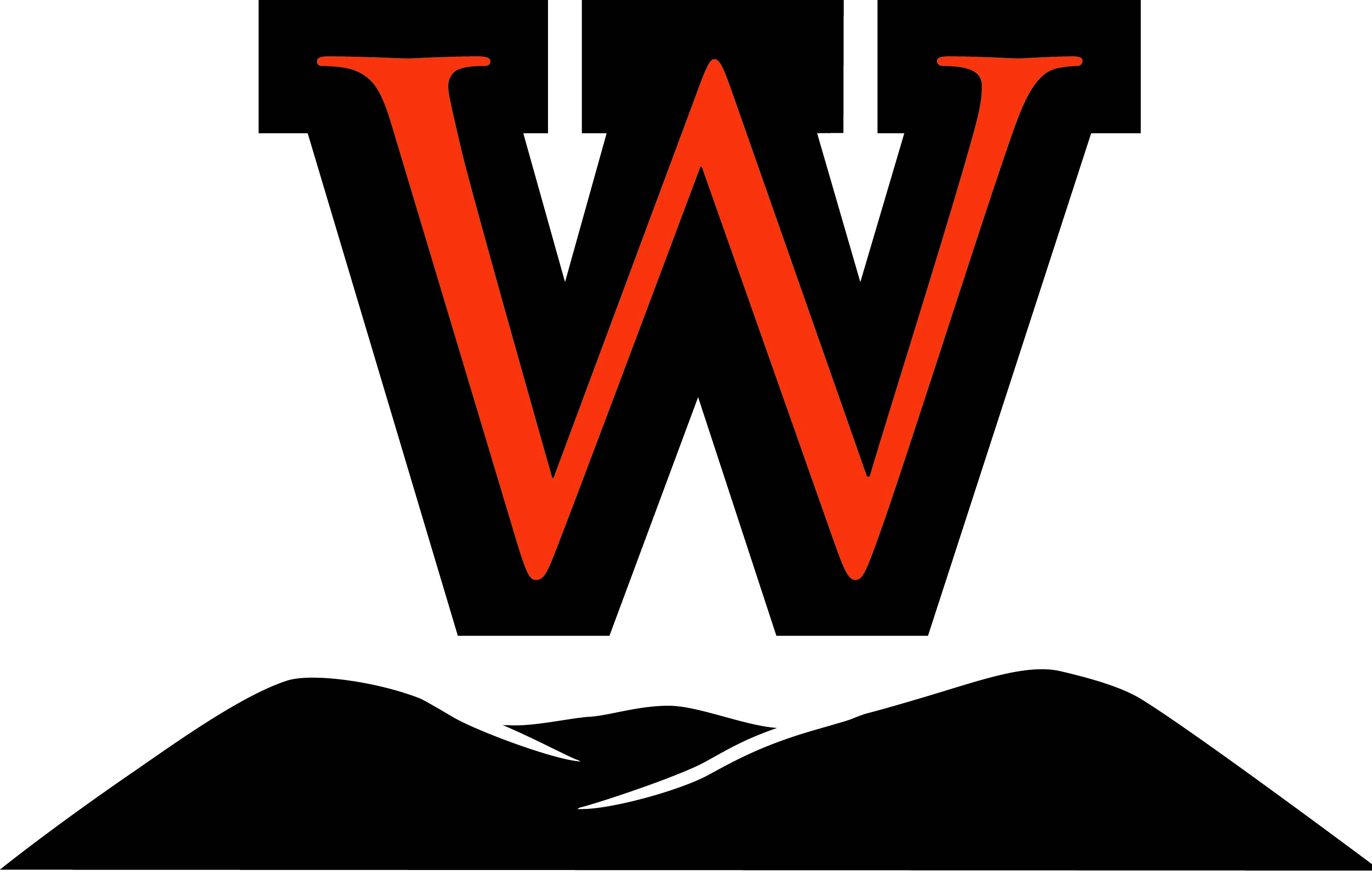 22
HOW TO RESPOND WITH AN “EVACUATION” ORDER
Determine the most reasonable way to protect your own life 
Look for Emergency Alert messages and follow instructions from campus leadership.
Assess what is the nature of the emergency:
If you are supervising staff or students lead them through the emergency
Communicate with your Supervisor and Building Coordinator and check in with your location 
Provide first aid and notify Security if someone is injured or call 911 for help
Remain calm and follow Campus Safety, Fireman, & Police instructions
Determine areas to avoid as you leave the building
Do not use the Elevator while exiting the building
23
EMPLOYEE EVACUATION 
FLOW CHART
ACT
NOTIFICATION TO CAMPUS
ASSESS
NOTIFICATION POLICE & FIRE EVACUATION
Faculty & Staff 
Evacuation Response
Determine the most reasonable way to protect your own life.
Communication from Emergency Director
Faculty & Staff Response to Fire &
Police Evacuation
If you are supervising staff or students lead them to safety
Incident has taken place requiring evacuation
Announces all clear 
if safe to do so.
What is the nature of the emergency:

Chemical Plumes, Utility Issue, 
Natural or 
Man Made Disaster
Remain calm and follow Campus Safety, Fire & Police instructions
Do not use the Elevator while exiting the building
Look for additional communications from the President or leadership after the all clear if given for additional instructions or update from the incident
NOTIFY
Find your Building Coordinator and check in at your designated location once outside to safety
Unless a person needs medical help, do not stop to ask officers for help or direction when evacuating building.  The situation could be active as they clear an area
Determine the best route to evacuation
Discoverer notifies Security or onsite Emergency Director &/or  Emergency Coordinator – 
Call 911 if Warranted
Determine areas to avoid as you leave the building
Evacuation to a Shelter in Place Location if needed
ACT
Do not use the Elevator
Chapel
ACT
Please do not speak with the Media. You might be contacted by a local reporter. The college will provide an official statement
Main Gym
Look for Emergency Alert messages and follow instructions
Aux Gym
PAC
Social Hall
Sent Home
24
FIRE EVACUATION 
FLOW CHART
NOTIFICATION TO CAMPUS
ASSESS
ACT
NOTIFICATION POLICE & FIRE EVACUATION
Faculty & Staff 
Evacuation Response
Determine the most reasonable way to protect your own life.
Communication from Emergency Director
Faculty & Staff Response to Fire &
Police Evacuation
Fire Alarm, Fire, or Smoke is detected
If you are supervising staff or students lead them to safety
What is the nature of the emergency:

Chemical Plumes, Utility Issue, 
Natural or 
Man Made Disaster
Announces all clear 
if safe to do so.
Remain calm and follow Campus Safety, Fire & Police instructions
Do not use the Elevator while exiting the building
NOTIFY
Look for additional communications from the President or leadership after the all clear if given for additional instructions or update from the incident
Discoverer notifies calls 911 and Security Office
Find your Building Coordinator and check in at your designated location once outside to safety
Unless a person needs medical help, try not to stop and ask questions when evacuating building.  The fireman will guide you to safety  The situation could be active as they work to put out the fire and remove other occupants
Determine the best route to evacuation
Ed Wovchko Or Thomas Hughart
Chemical Hygiene Officers 
Must be called if fire is in either science building without delay! (412-508-8985, 304-880-6652)
Determine areas to avoid as you leave the building
Evacuation to a Shelter in Place Location if needed
ACT
Do not use the Elevator
Chapel
Please do not speak with the Media. You might be contacted by a local reporter. The college will provide an official statement
ACT
Main Gym
Look for Emergency Alert messages and follow instructions
Aux Gym
PAC
Social Hall
Sent Home
25
EMERGENCY ACTION PLANNING
A preparation guide for employees at West Virginia Wesleyan College
SHELTER IN PLACE
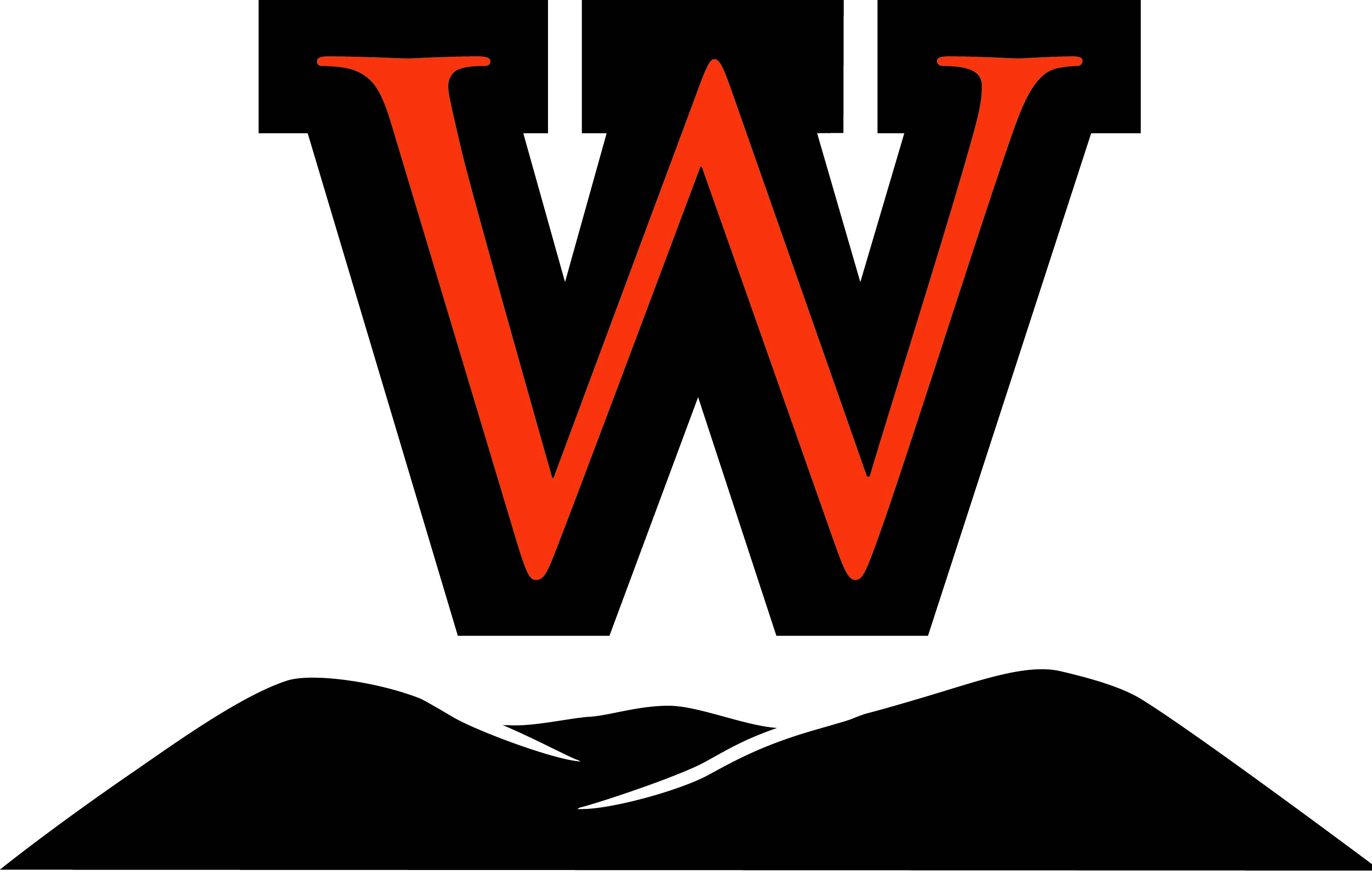 26
SHELTER IN PLACE
SHELTERING IN PLACE should be used to protect occupants from external threats such as chemical plumes, severe weather and other natural or man-made threats.
SHELTERING IN PLACE provides a refuge for occupants during an emergency.  Shelters are located in areas that maximize the safety of inhabitants.
Shelters are located in the following locations:

Chapel 
Main Gym 
Auxiliary Gym
PAC
Social Hall
Library
Office locations
*Emergency Director may choose a more conducive area as the incident may warrant
27
HOW TO RESPOND WITH A “SHELTER IN PLACE” ORDER
Determine the most reasonable way to protect your own life 
Determine the safest location to shelter in place
Look for Emergency Alert messages and follow instructions from campus leadership.
Assess what is the nature of the emergency:  Bad Weather, Chemical Plumes, Utility Issue, Natural or Man Made Disaster.
If you are supervising staff or students lead them through the emergency
Communicate with your Supervisor and Building Coordinator and check in with your location 
If there is bad weather such as high wind stay away from windows
If it is not safe to travel into work, stay at home and notify your supervisor for instructions
Provide first aid and notify Security if someone is injured or call 911 for help
Remain calm and follow Campus Safety, Fireman, & Police instructions
28
EMPLOYEE SHELTER IN PLACE 
FLOW CHART
ACT
NOTIFICATION TO CAMPUS
ASSESS
EVACUATION TO A SHELTER IN PLACE LOCATION
Faculty & Staff 
Shelter in Place  Response
Determine the most reasonable way to protect your own life
Communication from Emergency Director
Faculty & Staff Response to 
Fireman, Security &
Police Evacuation
Incident has taken place requiring Shelter in Place
If you are supervising staff or students lead them through the emergency
Announces all clear 
if safe to do so.
What is the nature of the emergency:
Bad Weather, Chemical Plumes, Utility Issue, 
Natural or 
Man Made Disaster
Remain calm and follow Campus Safety, Fireman, & Police instructions
Look for additional communications from the President or leadership after the all clear if given for additional instructions or update from the incident
Communicate with your Supervisor and Building Coordinator and check in with your location
NOTIFY
Determine the safest location to 
shelter in place
Alternate Shelter in Place Locations by Emergency Director Notification
Discoverer notifies Security or onsite Emergency Director &/or  Emergency Coordinator – 
Call 911 if Warranted
If there is bad weather such as high wind stay away from windows
Determine areas to avoid inside your building
Sent Home
If it is not safe to travel into work, stay at home and notify your supervisor for instructions
Emergency Director determines Shelter in Place Area as needed
Determine and avoid those areas on campus where its most dangerous
ACT
ACT
If a serious incident occurs, please do not speak with the Media. You might be contacted by a local reporter. The college will provide an official statement
Building Coordinator may determine a safer area to Shelter in Place within the building
Provide first aid and notify Security if someone is injured or call 911 for help
Look for Emergency Alert messages and follow instructions
Watch for additional instructions via EMO or emergency 
alert system
29
EMERGENCY ACTION PLANNING
A preparation guide for employees at West Virginia Wesleyan College
BOMB THREAT
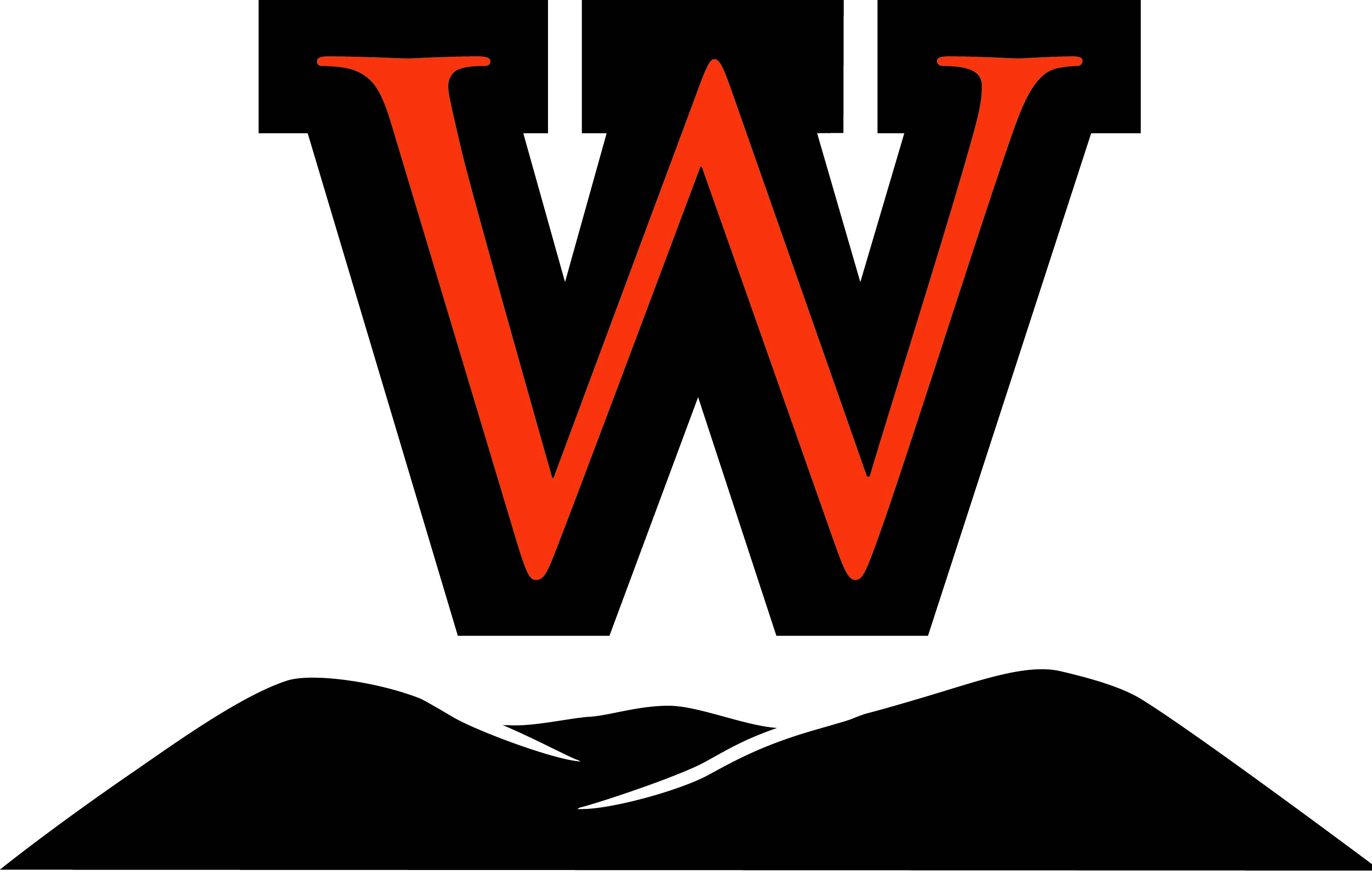 30
BOMB THREAT PROTOCOLS
Clear the area and immediately call Campus Safety and Security, 304-473-8011.
Campus Safety and Security will contact the City of Buckhannon Police Department
Evacuate the building.
When the building evacuation alarm is sounded, or you are told to leave by law enforcement or similar authority, walk quickly to the nearest marked exit and ask others to do the same.
Assist people with disabilities in exiting the building!   Remember that elevators are reserved for people with disabilities in times of emergency. Do not use elevators in case of fire. Do not panic.
Once outside, move to your designated assembly area.  Keep streets, fire lanes, hydrants, and walkways clear for emergency vehicles and crews.
If requested, assist emergency crews.
Do not return to an evacuated building unless told to do so by a firefighter, Building/Facility Coordinator, or similar authority.
After evacuation, report to your designated assembly area.  Stay there until an accurate headcount is taken.  A Building/Facility Coordinator will take attendance and assist in accounting for all building occupants.
31
BOMB THREAT PROTOCOLS-SUSPICIOUS ITEM
IF YOU FIND A SUSPICIOUS ITEM
Together we can help keep our communities safe—if you see something that is suspicious, out of place, or doesn't look right, say something. 
A suspicious item is any item (e.g., bag, package, vehicle, etc.) that is reasonably believed to contain explosives, an improvised explosive device (IED), or other hazardous material that requires a bomb technician and/or specialized equipment to further evaluate it. Examples that could indicate a bomb include unexplainable wires or electronics, other visible bomb-like components, and unusual sounds, vapors, mists, or odors. Generally speaking, anything that is hidden, obviously suspicious, and not typical (HOT) should be deemed suspicious. In addition, potential indicators for a bomb are threats, placement, and proximity of the item to people and valuable assets.
 
NOTE: Not all items are suspicious. An unattended item is an item (e.g., bag, package, vehicle, etc.) of unknown origin and content where there are no obvious signs of being suspicious. Facility search, lock-down, or evacuation is not necessary unless the item is determined to be suspicious.
32
BOMB THREAT PROTOCOLS-SUSPICIOUS ITEM CONT.
If it appears to be a suspicious item, follow these procedures:

Remain calm.
Do NOT touch, tamper with, or move the package, bag, or item.
Notify your facility supervisor, such as a manager or administrator or follow your CIRT standard operating procedure. 
Explain why it appears suspicious.
Follow instructions. Facility supervisors and/or law enforcement will assess the situation and provide guidance regarding shelter-in-place or evacuation.
If no guidance is provided and you feel you are in immediate danger, calmly evacuate the area. Distance and protective cover are the best ways to reduce injury from a bomb.
Be aware. There could be other threats or suspicious items.
 
Every situation is unique and should be handled in the context of the facility or environment in which it occurs. Facility supervisors and law enforcement will be in the best position to determine if a real risk is posed and how to respond.
33
BOMB THREAT CHECKLIST TO BE COMPLETED BY CALL RECEIVER
 
Caller ID Number: ______________________   Time Call was received: __________________   Time call was terminated: _________________
 
Questions to ask:
When is the bomb going to explode?___________________________
Where is the bomb?_________________________________________
What does the bomb look like?________________________________
What kind of bomb is it?______________________________________
What will cause the bomb to explode?___________________________
Did the caller place the bomb on the property?____________________
Where is the caller calling from?________________________________
Why has the bomb been placed?________________________________
 
Description of caller’s voice (circle all that apply)

Calm   Disgusted   Nasal   Angry   Broken/Cracking   Stutter   Slow   Sincere   Lisp   Rapid  Laughing   Deep   Crying   Squeaky   Excited   Stressed   Accent   Loud   

Slurred   Normal  Soft   Distinct   Raspy   Coughing/Clears Throat
 
Description of Background Noises (circle all that apply)
 
Street Noises   House noises   Factory/Machinery   Normal   Motor   Animal   Voices   Clear   Office   Booth   PA system   Static   Music   Other____________
 
Description of Threat Language:
 
Well spoken (educated)     Irrational       Foul       Incoherent       Message seemed to be read
 

Additional notes:
34
CRISIS AFTERMATH – RECOVERY PHASE
You will receive communications from the President’s Office in regards to next steps after a crisis has occurred. This will be in the form of EMOs and/or other communications. It is important to follow the instructions carefully to ensure the emotional and physical wellbeing of the campus community in the aftermath of any incident.
All media correspondence will be handled by the President and the college’s communications team.
35